Роль комп’ютерних технологій у вихованні дітей
Роль комп'ютерних технологій для компенсації та корекції розвитку дітей з вадами слуху
1. Підвищення якості знань учнів, розвиток понятійного мислення. Комп'ютерні технології дозволяють показати окремі фази розвитку явища, виділити в складному понятті ті чи інші елементи, розкрити їх діалектичні зв'язки та закономірності.
2. Збільшення насиченості змісту заняття, раціональне використання навчального часу, підвищення продуктивності праці вчителя та учнів. Діти мають можливість роботи в індивідуальному режимі.
Діти виконують завдання на логіку
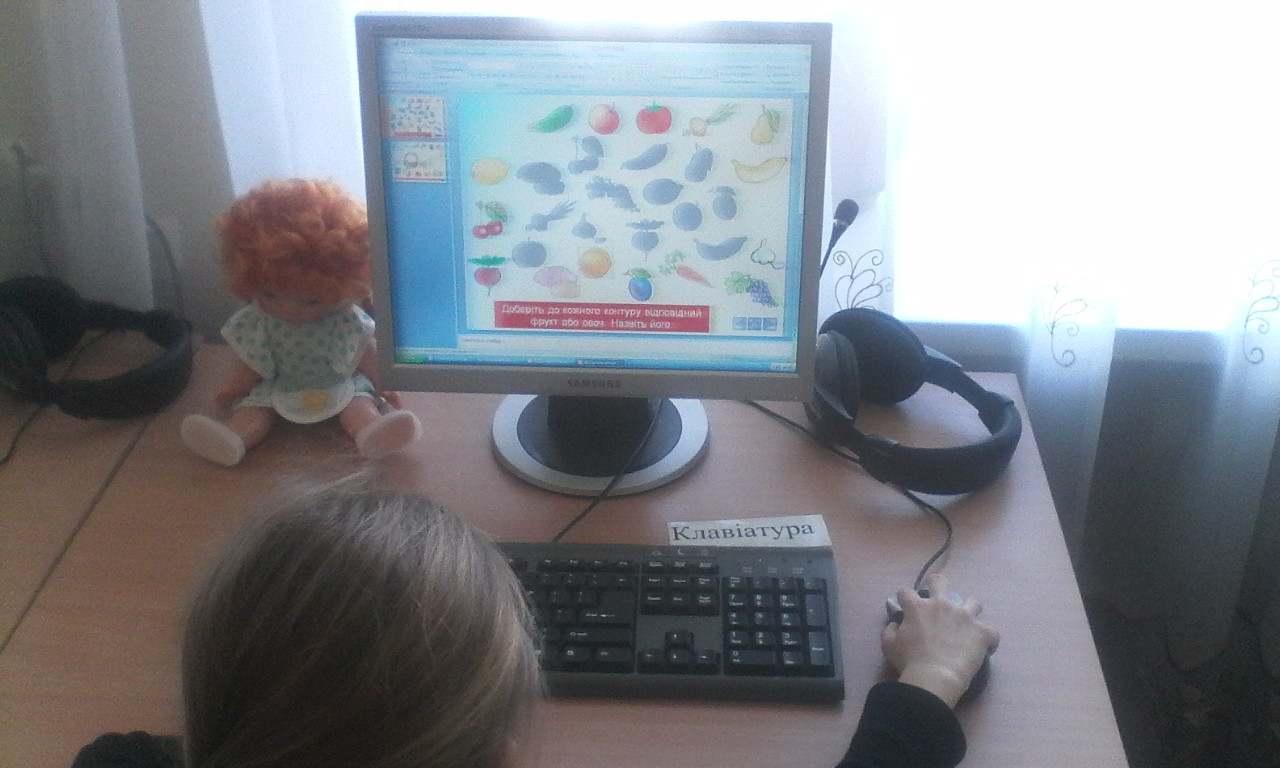 Вчаться малювати за допомогою миші
Діти виконують завдання з математики
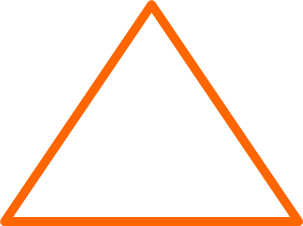 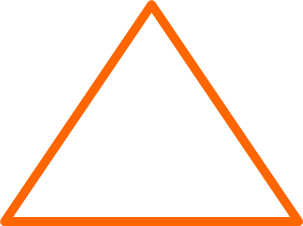 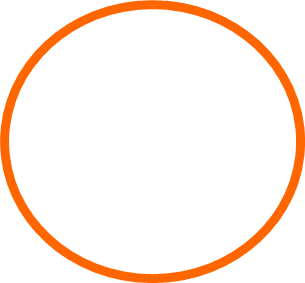 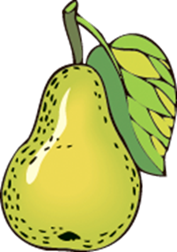 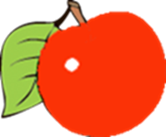 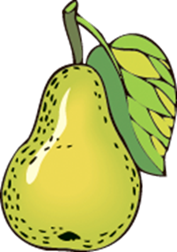 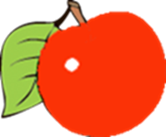 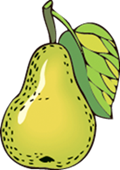 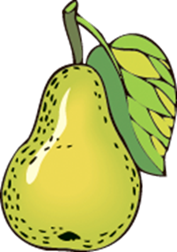 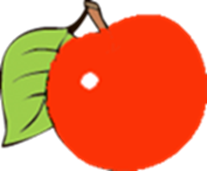 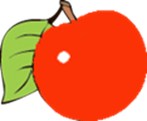 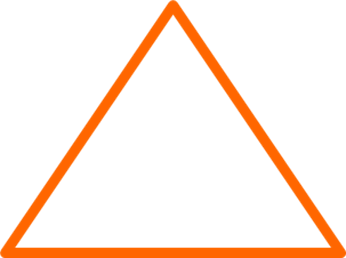 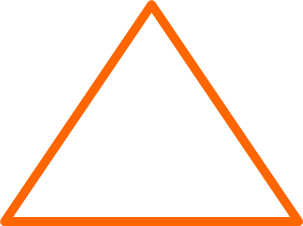 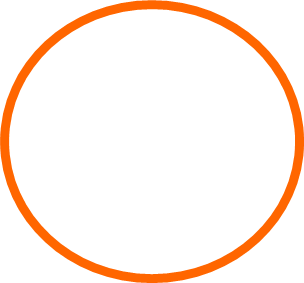 Розкладіть яблука та груші за зразком.
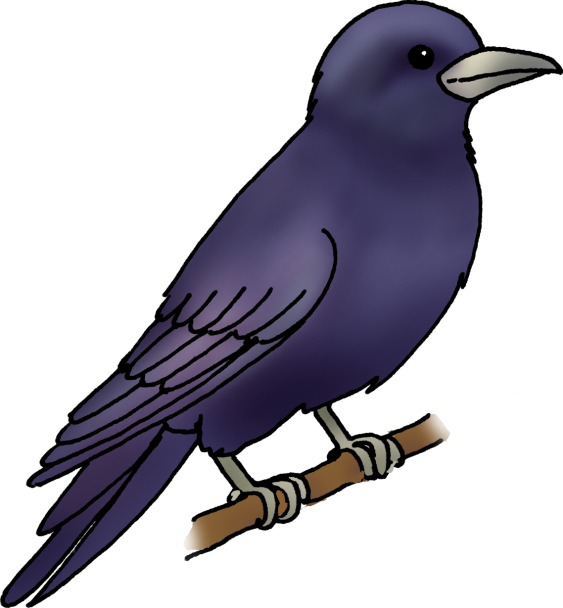 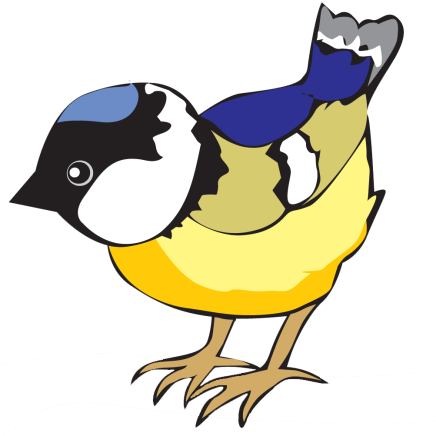 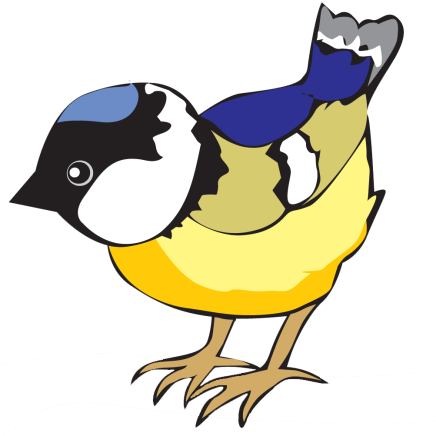 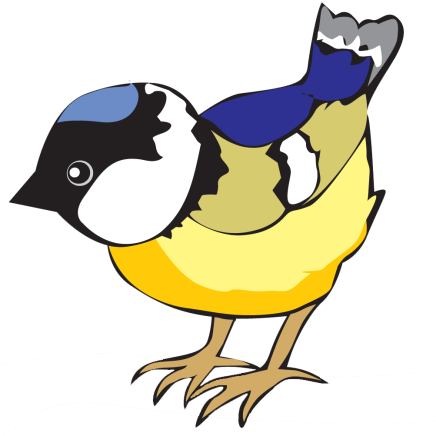 Скільки ворон? Скільки синичок? Скільки птахів усього? Назвіть склад числа чотири.
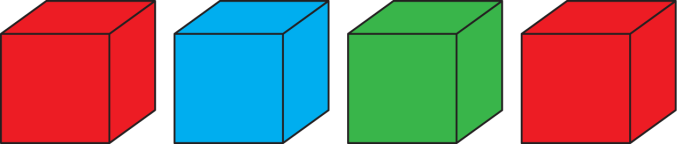 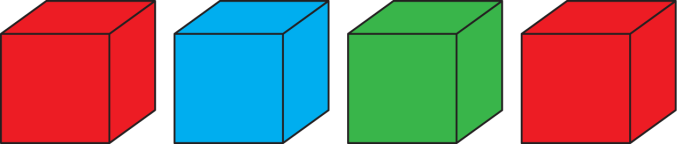 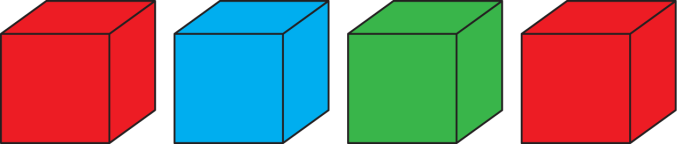 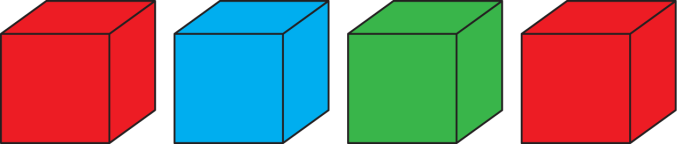 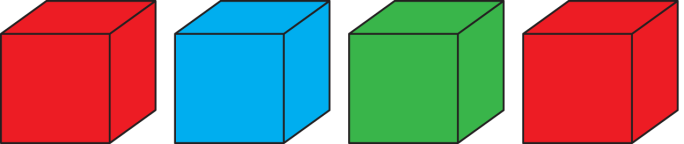 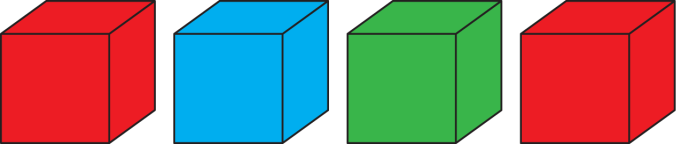 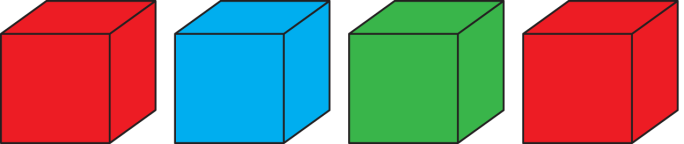 Розташуйте кубики в заданій послідовності.
Також різноманітні завдання з ознайомлення з оточуючим
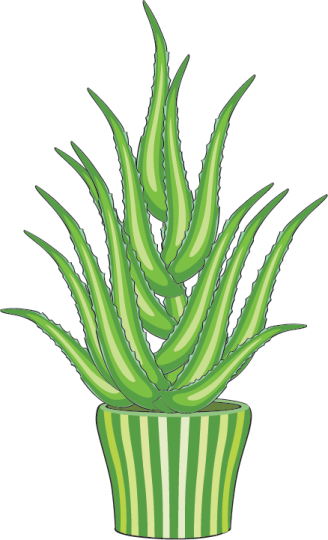 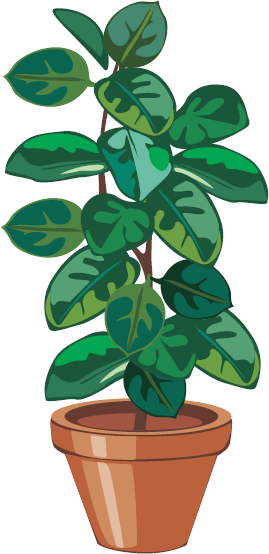 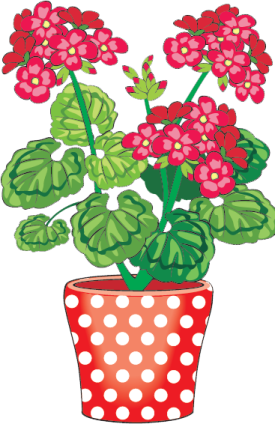 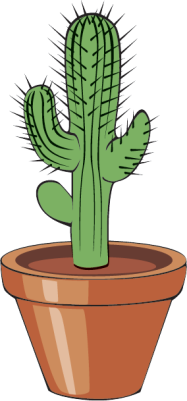 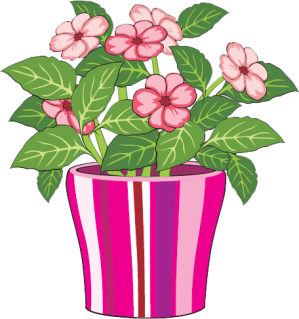 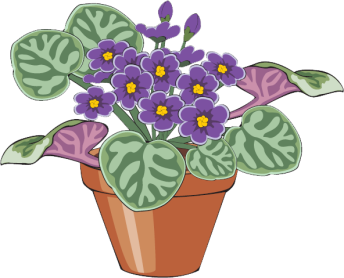 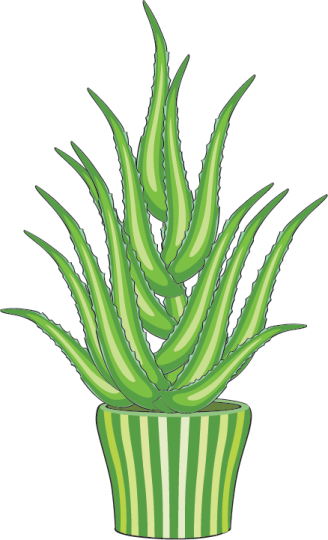 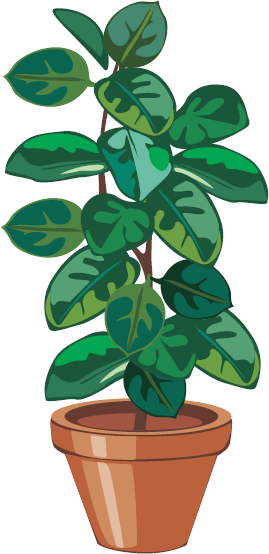 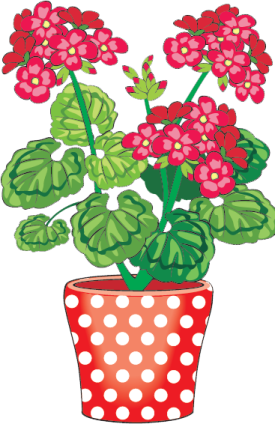 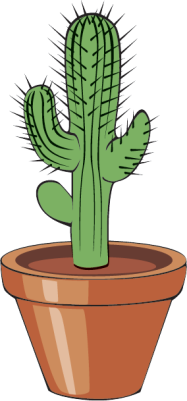 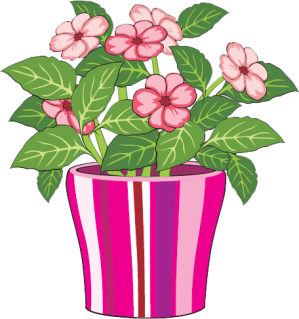 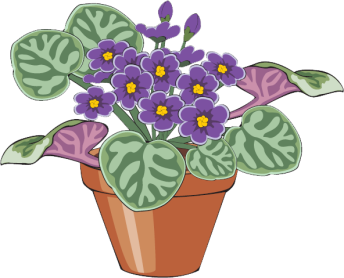 Назвіть знайомі вам квіти.
З’єднайте в пари однакові рослини.
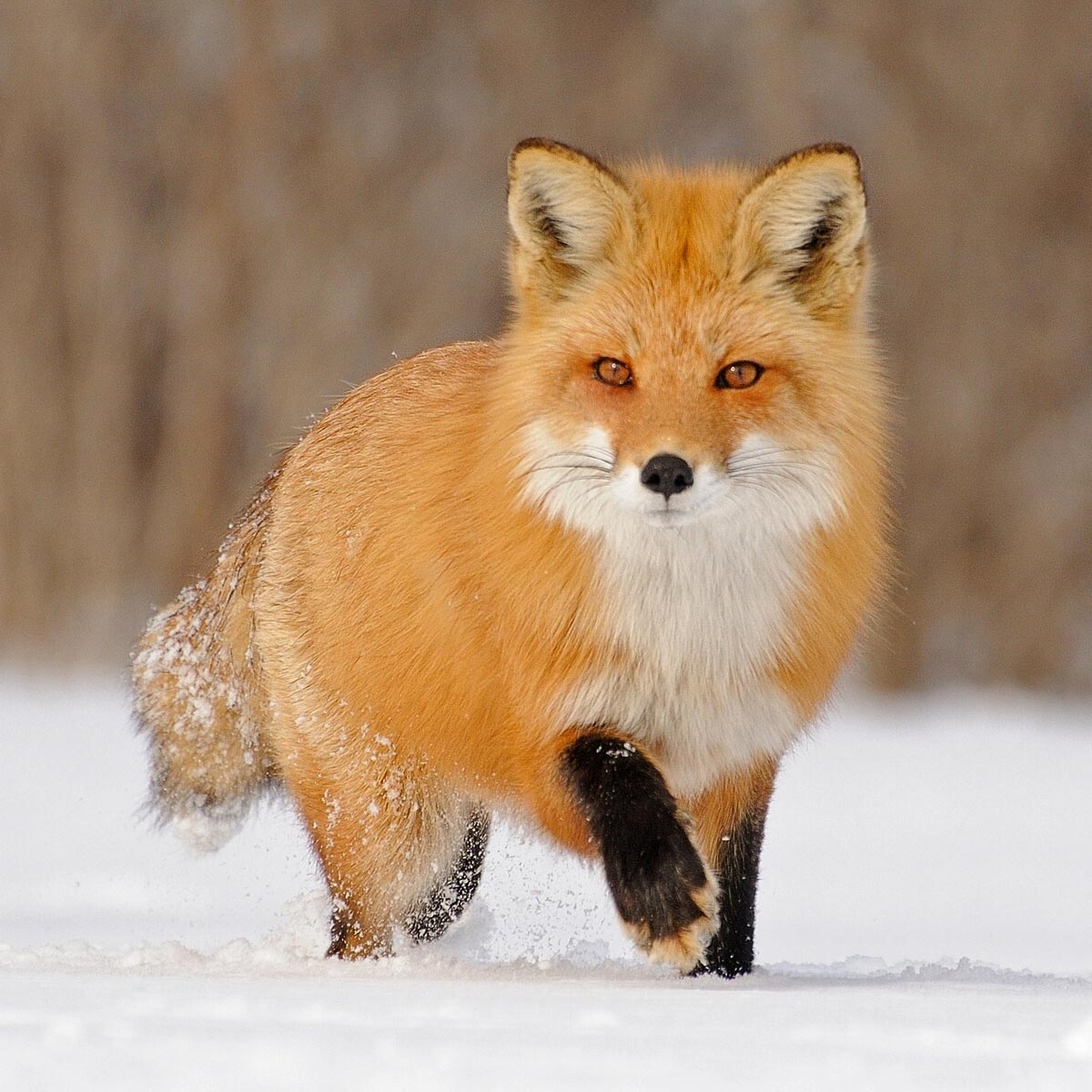 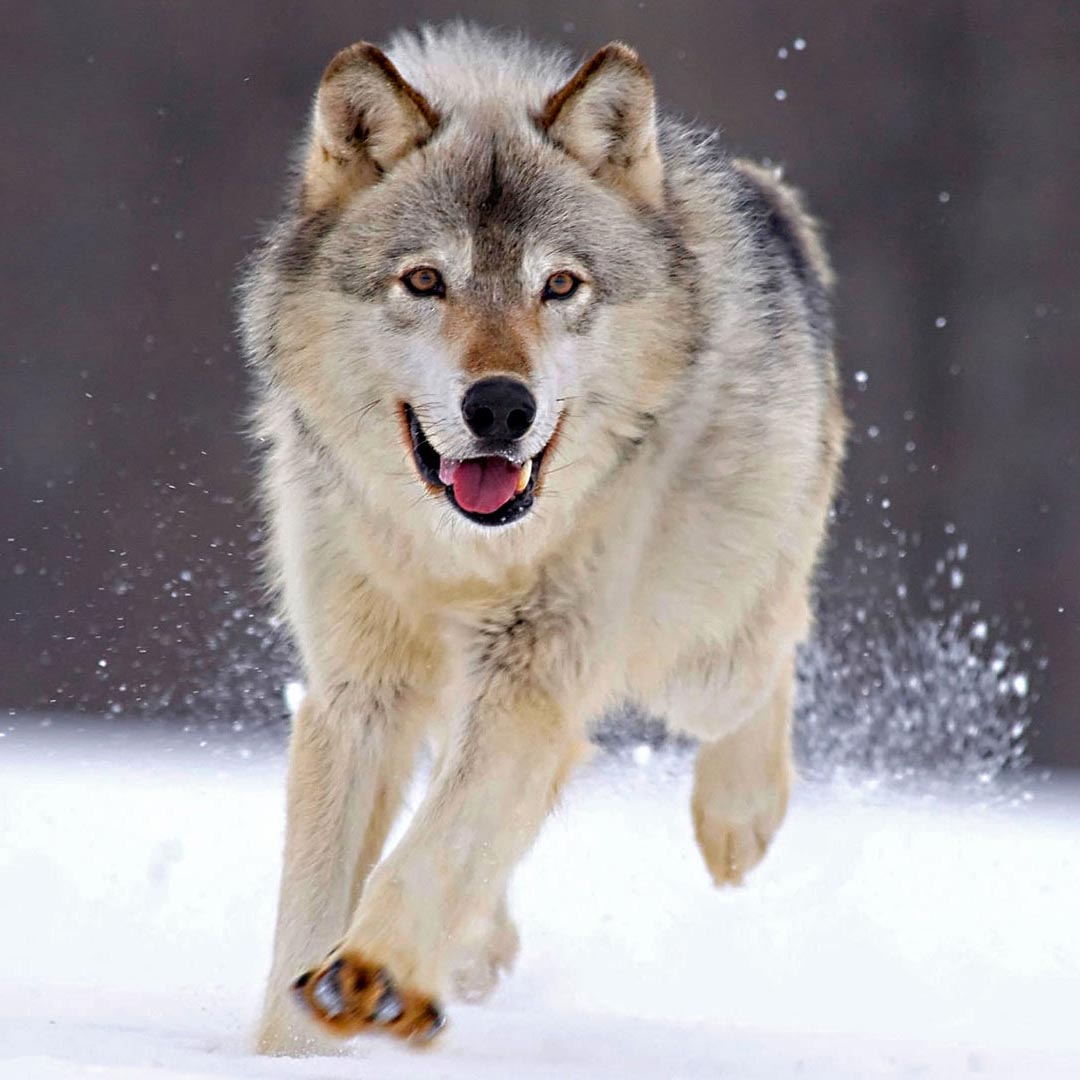 Назвіть цих тварин. Які це тварини? Чому вони взимку не лягають спати? Чому не змінюють забарвлення хутра, не роблять запасів на зиму?
Чим вони схожі та чим відрізняються?
3. Стимулювання самостійної творчої діяльності та підвищення мотивації навчання, пошук інформації, якої бракує, зіставлення, узагальнення, систематизація отриманих знань.
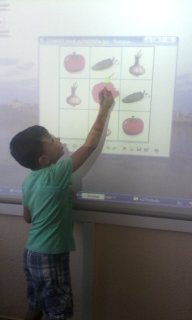 Діти виконують вправи на логіку, при цьому малюючи
Наші діти живуть у сучасному світі
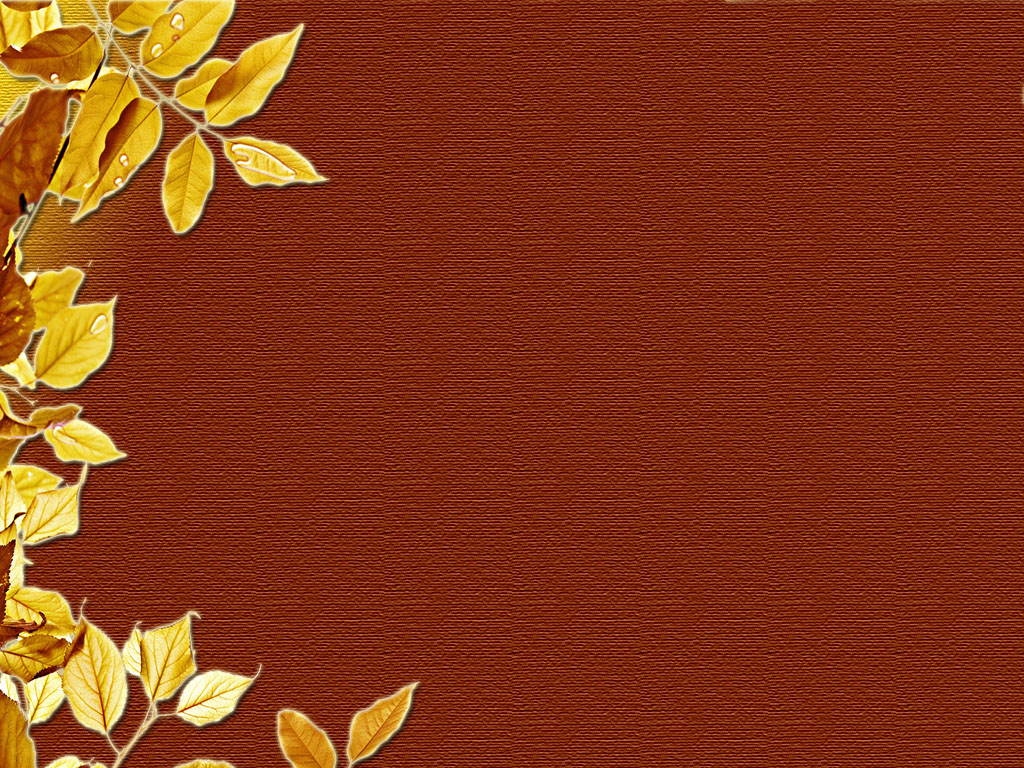 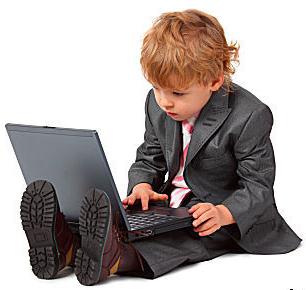 І комп’ютерні технології є їх невід’ємною частиною
Тому наше основне завдання – це успішна соціалізація дитини у навколишньому світі
Дякуємо за увагу